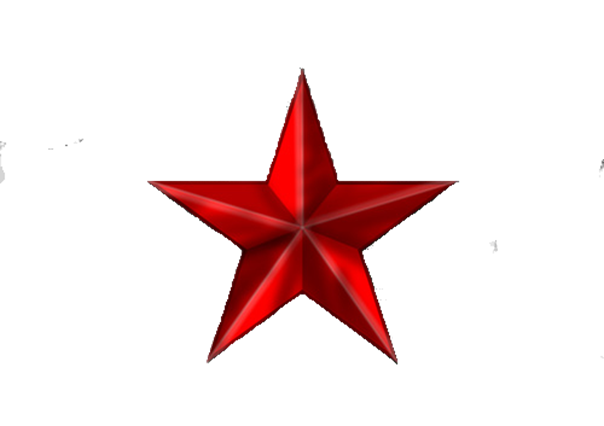 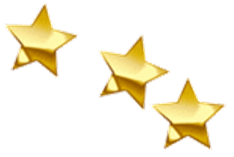 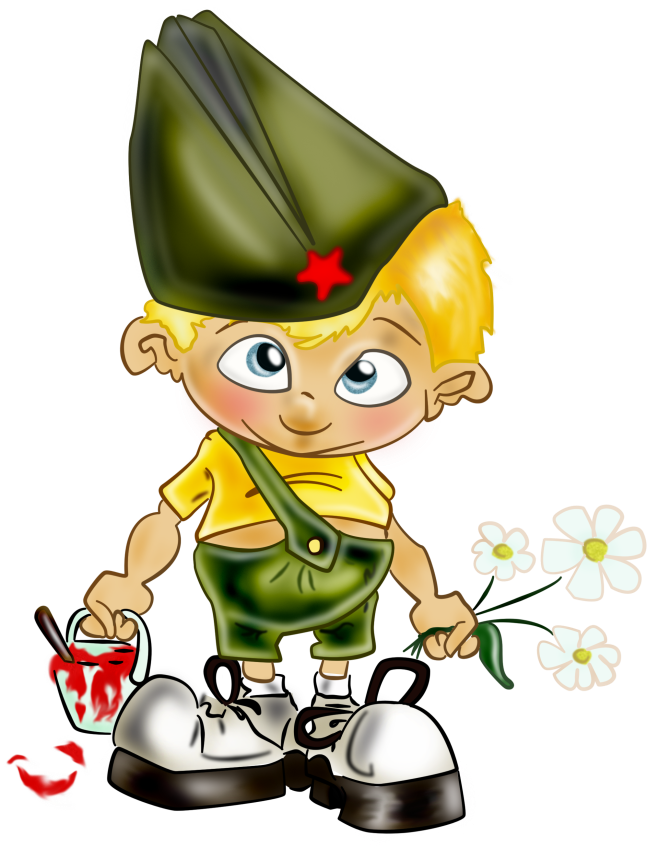 «ДЕНЬ ЗАЩИТНИКОВ ОТЕЧЕСТВА»
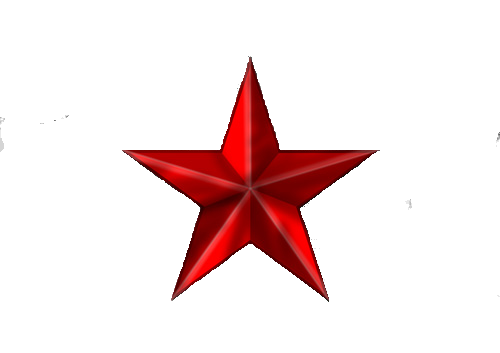 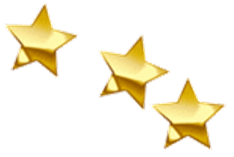 МБДОУ «Советский детский сад №2
 «Берёзка»
Средняя группа «Д»
Воспитатели:
Еналеева М.А.
Пенькова Е.А.
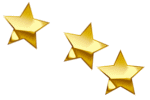 В рамках проведения тематической недели по военно-патриотическому воспитанию в детском саду были проведены занятия, посвященные "Дню защитника Отечества".
 	Тема недели позволяет объединить все виды детской деятельности, сделать их интересными, максимально полезными для детей. Мероприятия, проводимые во время тематической недели, способствуют развитию творческого взаимодействия между воспитанниками, воспитателем, специалистами ДОУ, родителями.
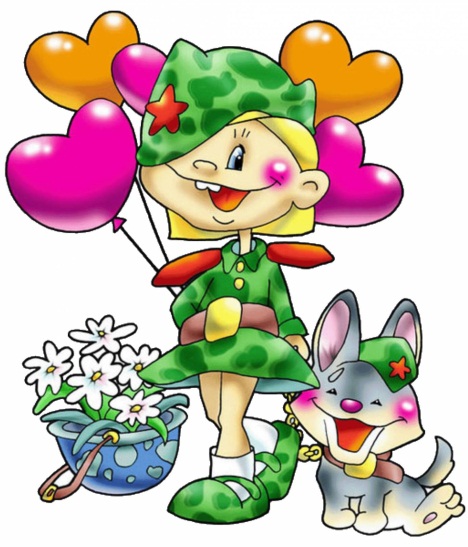 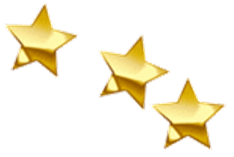 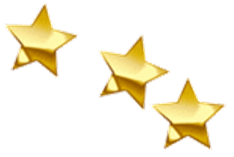 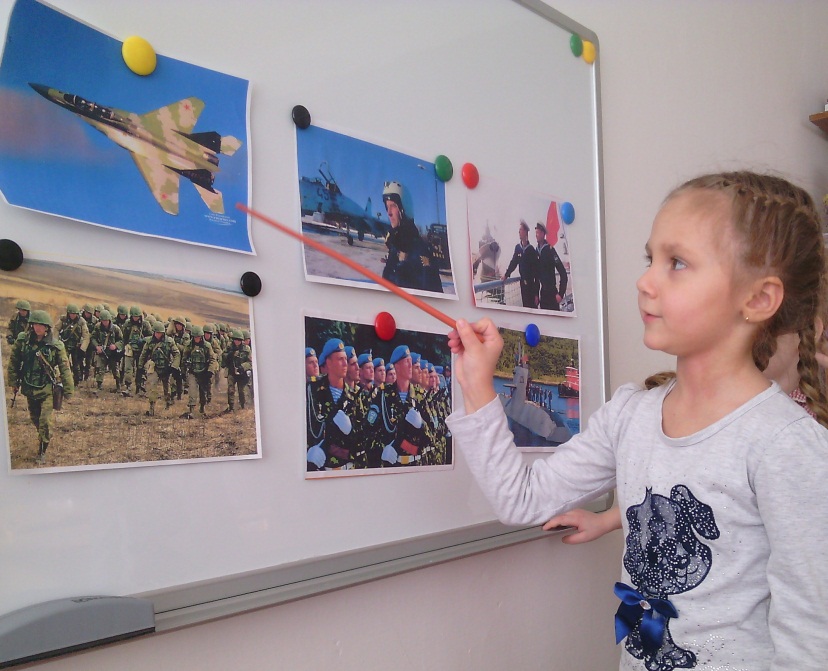 Дети узнали много нового и интересного об истории армии, солдатах, военной технике.
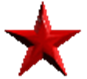 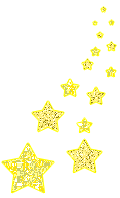 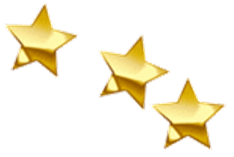 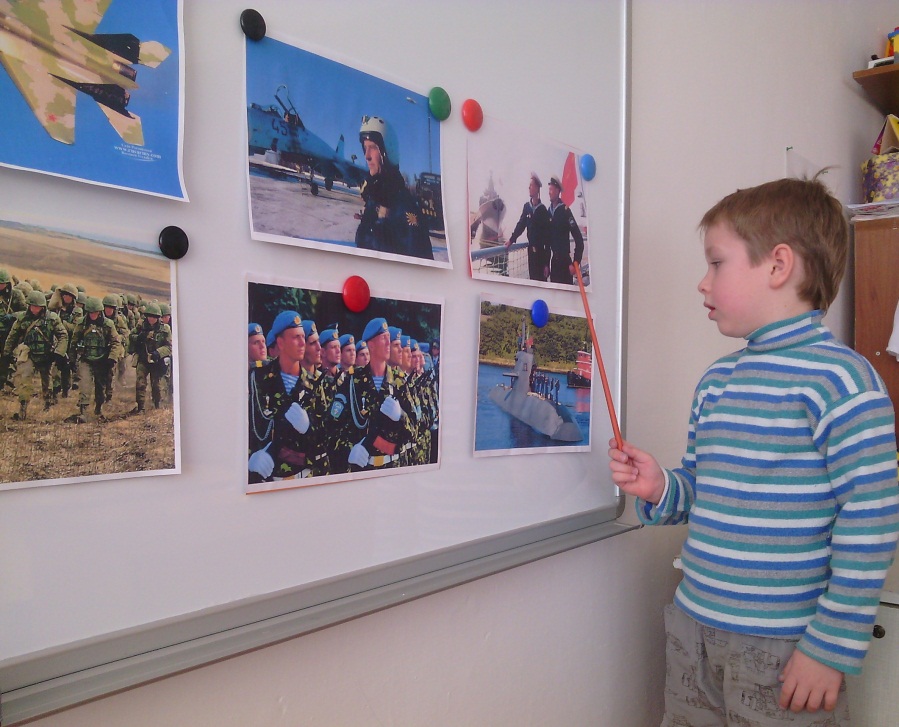 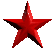 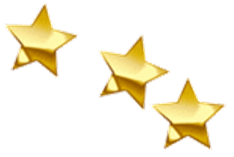 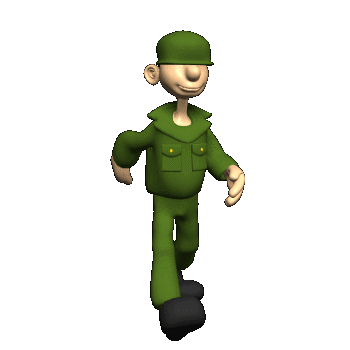 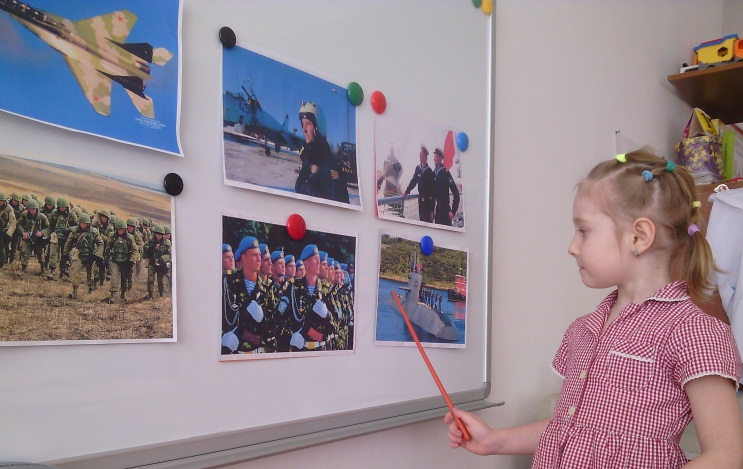 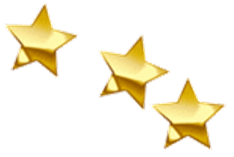 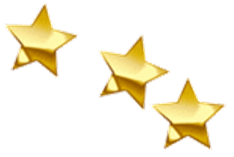 Рисование «Самолёты летят в облаках",
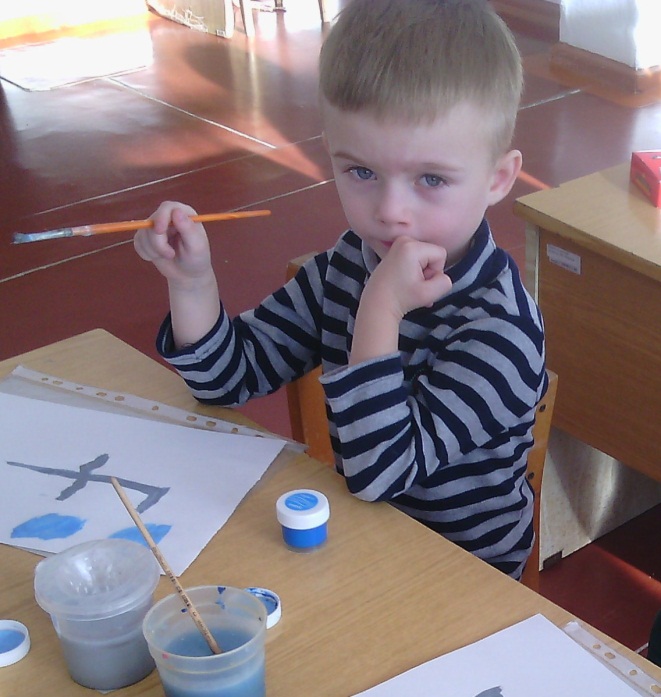 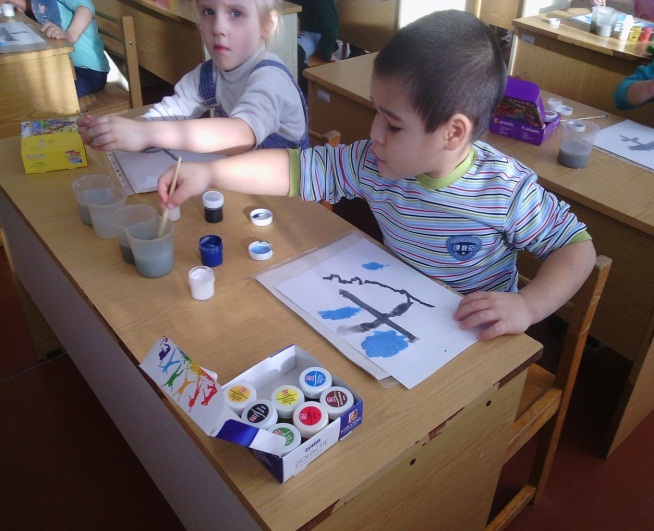 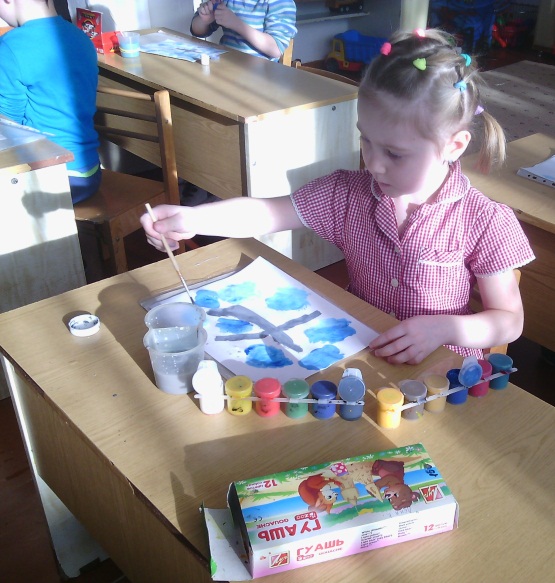 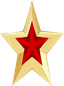 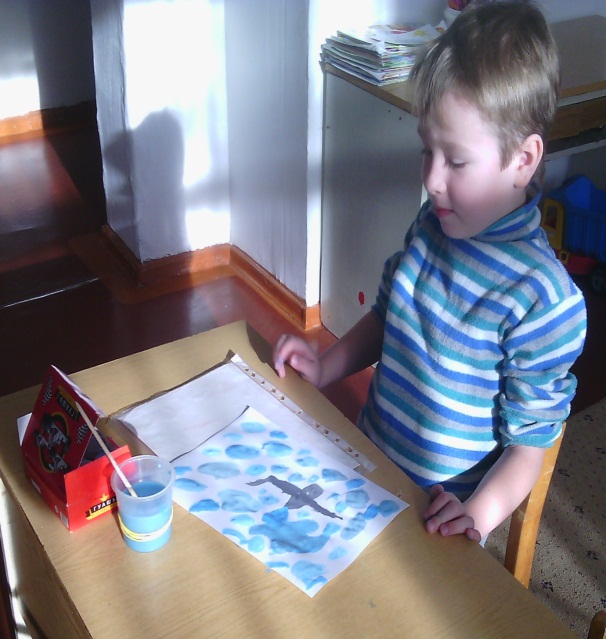 Как серебряная птица
В небе утреннем кружится  самолёт.
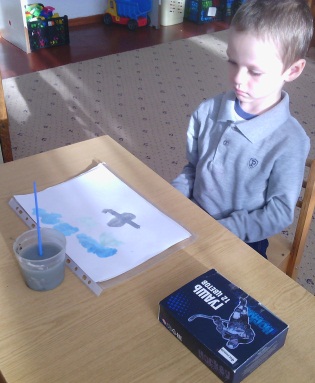 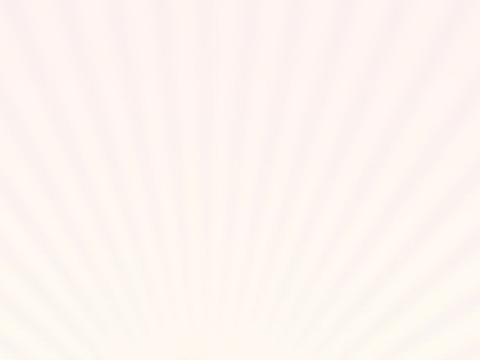 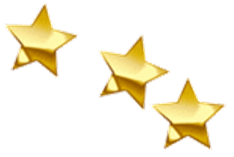 Коллективная работа «летящие самолёты»
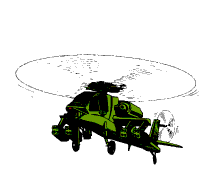 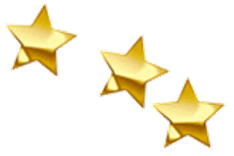 Солнце в небе золотится.
Ввысь летит большая
птица,
Закрывая нам крылом
Солнце в небе голубом.
Эта птица – самолет,
Он отправился в полет
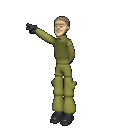 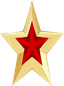 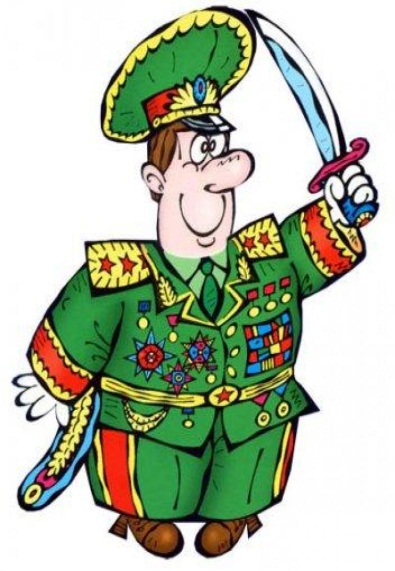 Открытка для папы
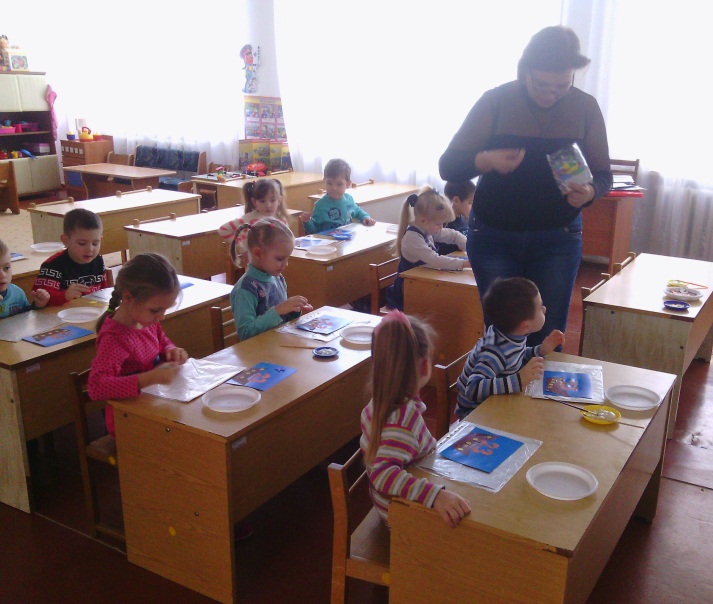 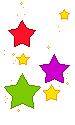 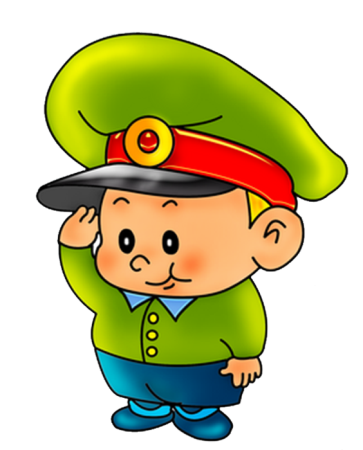 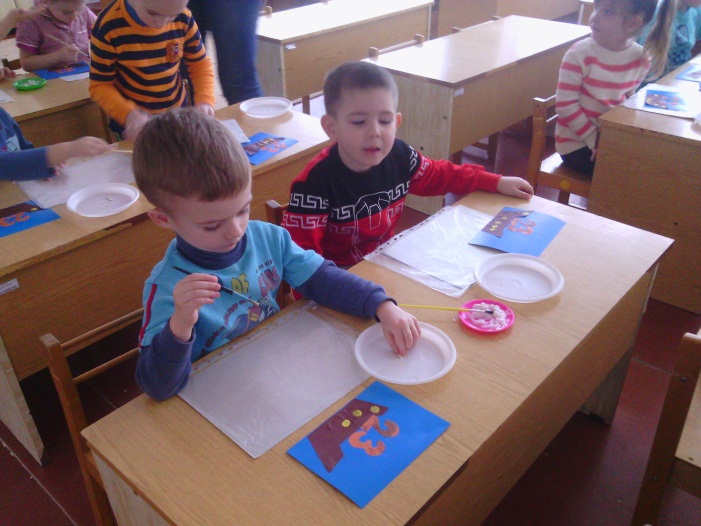 Оформление  папки-передвижки
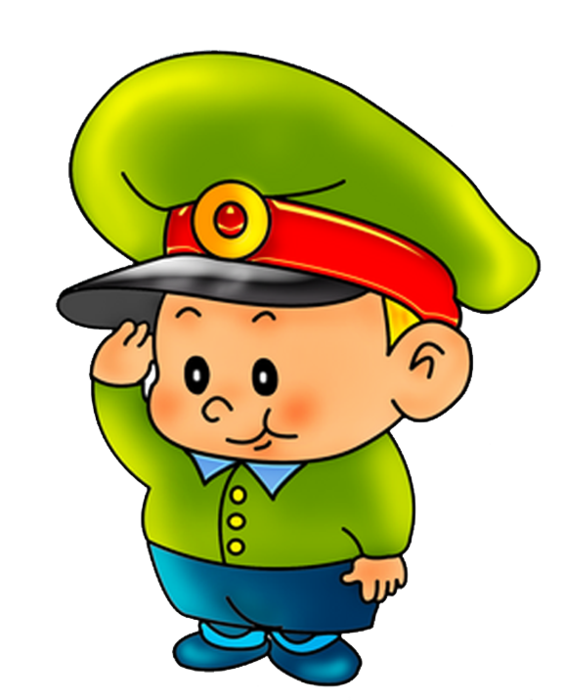 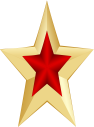 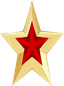 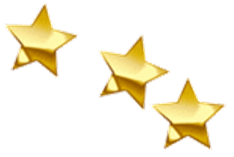 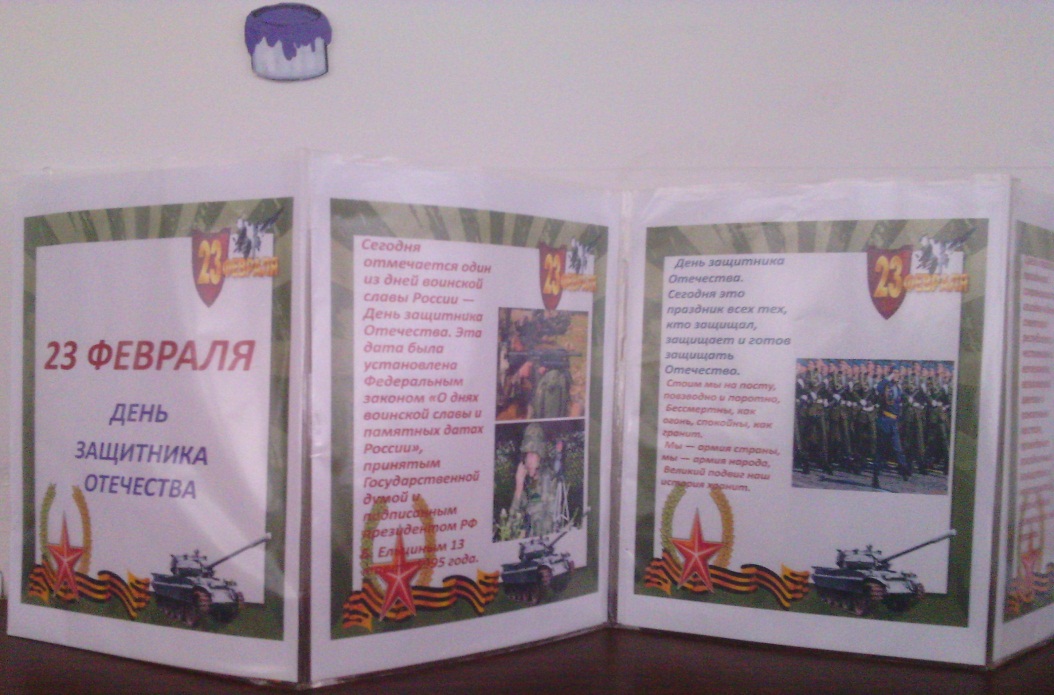 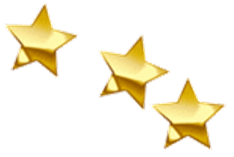 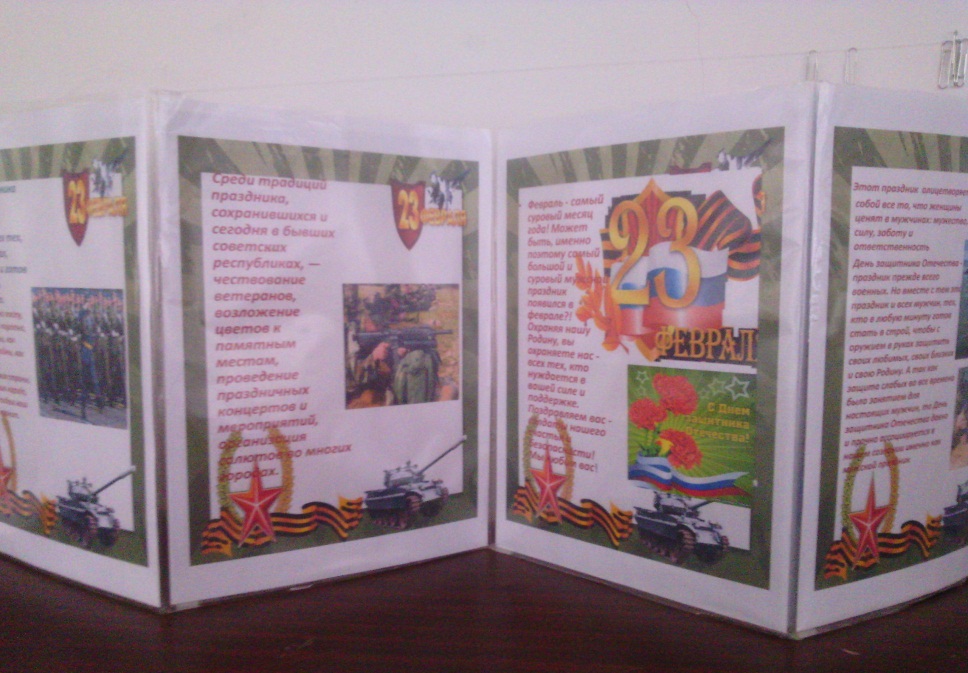 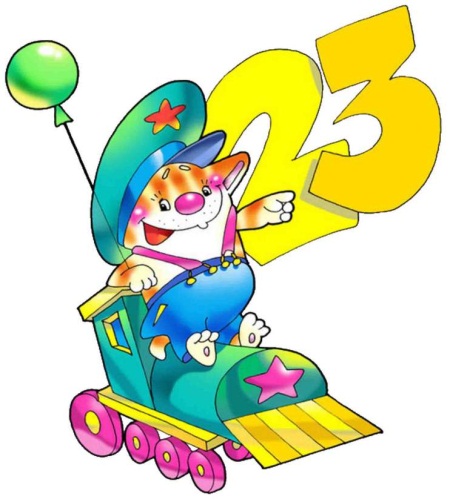 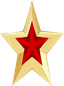 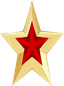 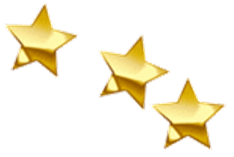 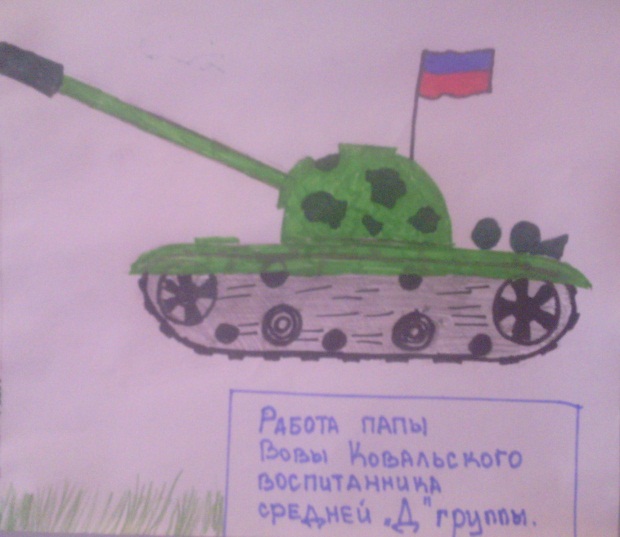 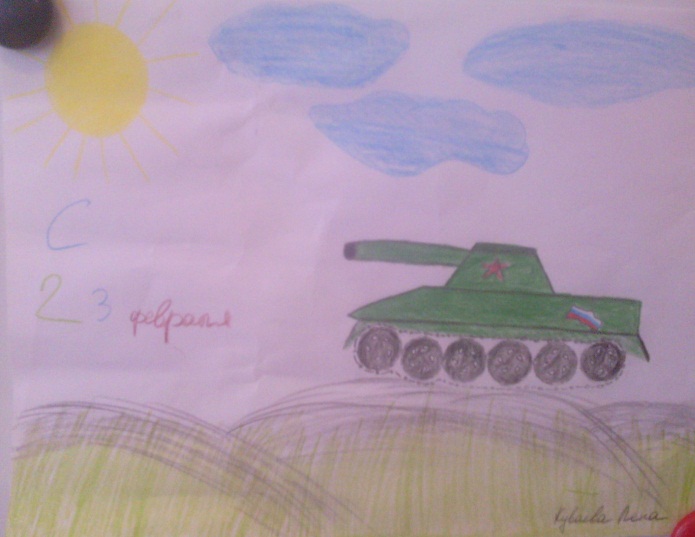 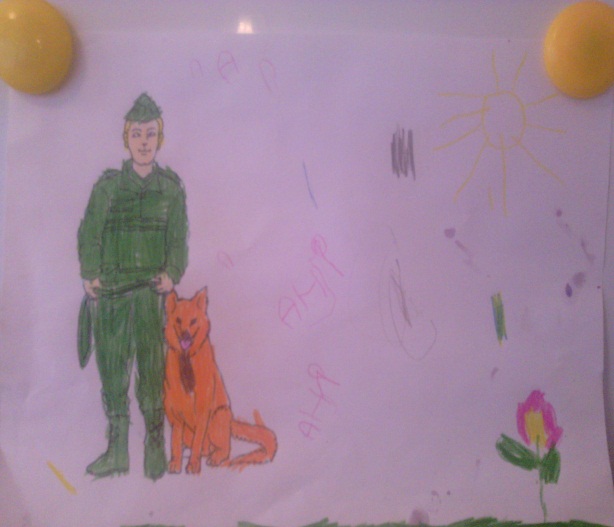 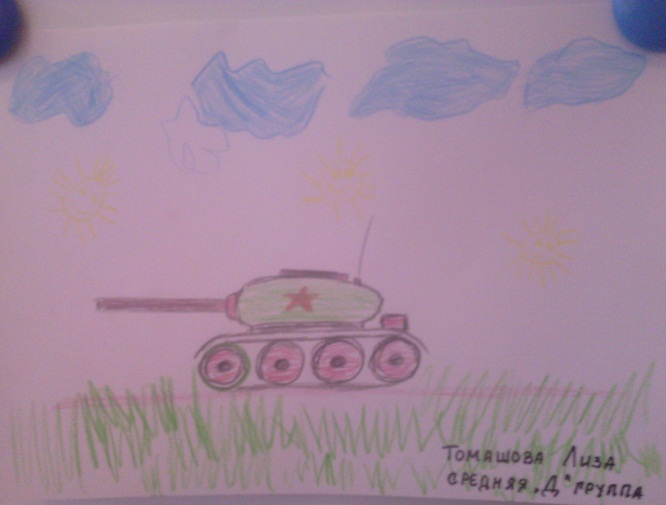 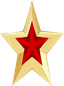 выставка детских работ, совместных с родителями.
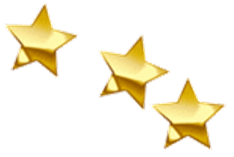 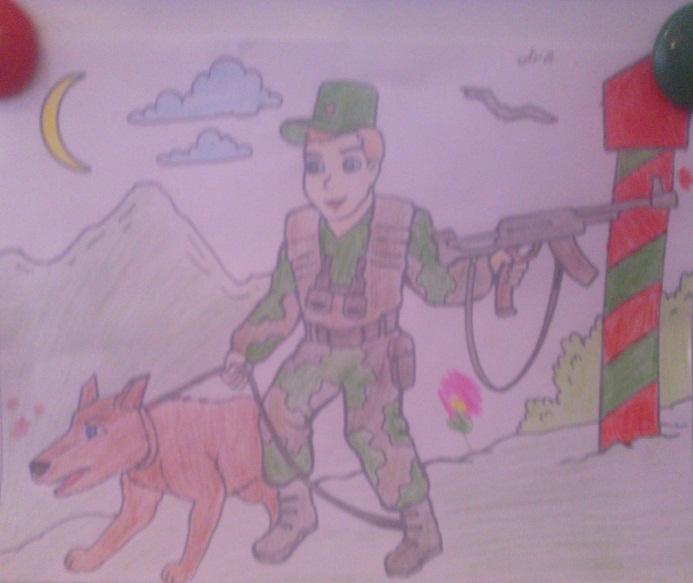 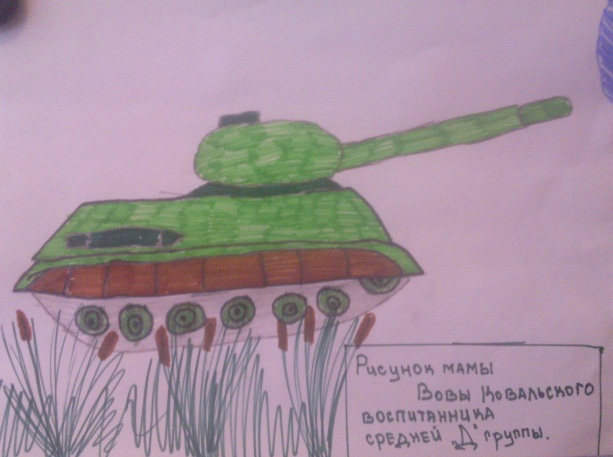 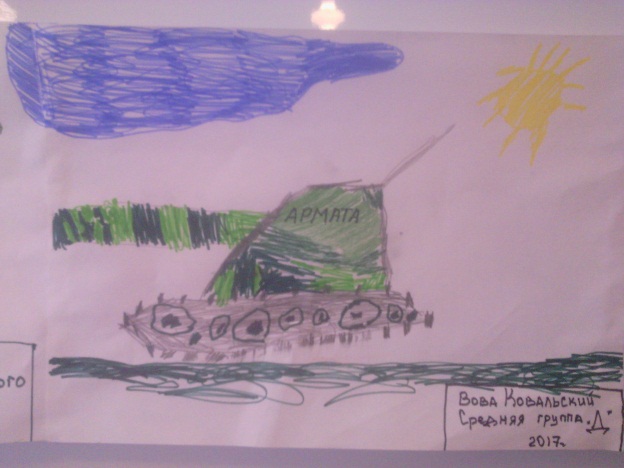 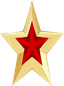 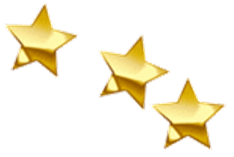 Спортивное развлечение
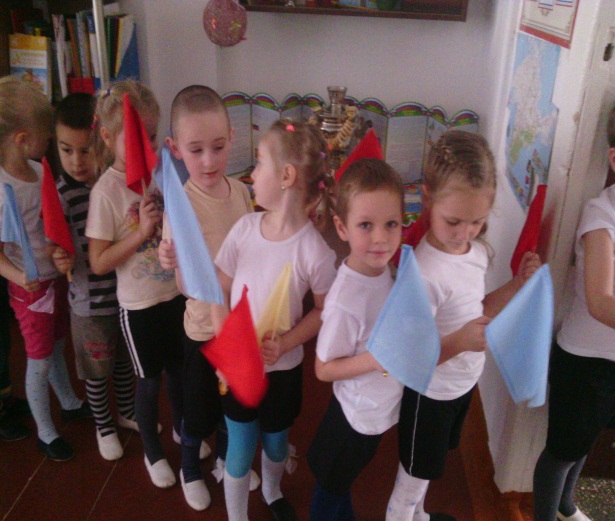 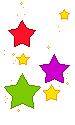 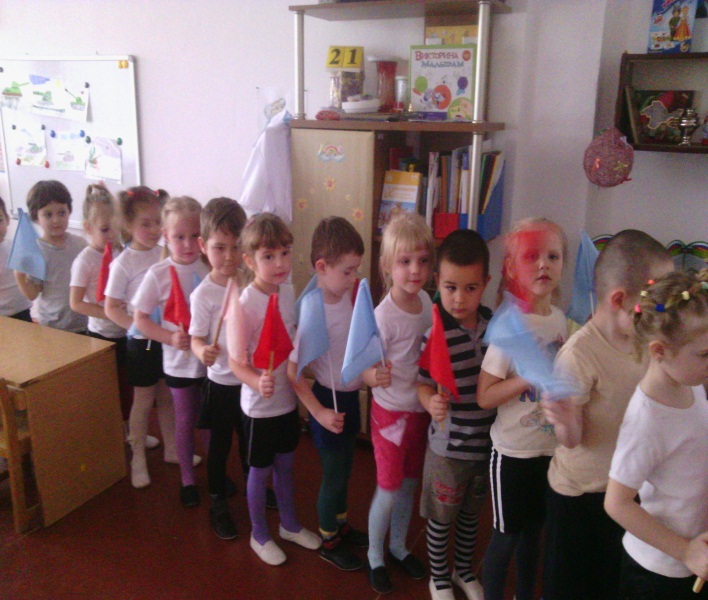 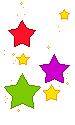 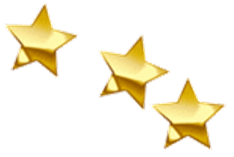 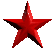 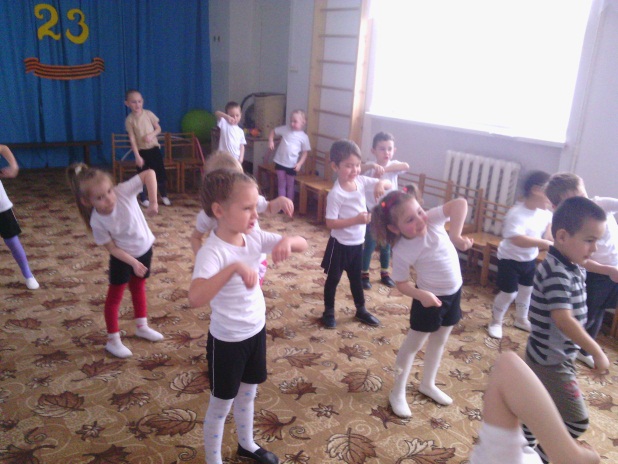 "В кабину сели самолета,Три-четыре, мы - пилоты!Вниз-вверх, вниз-вверх,Наши крылья - лучше всех!"
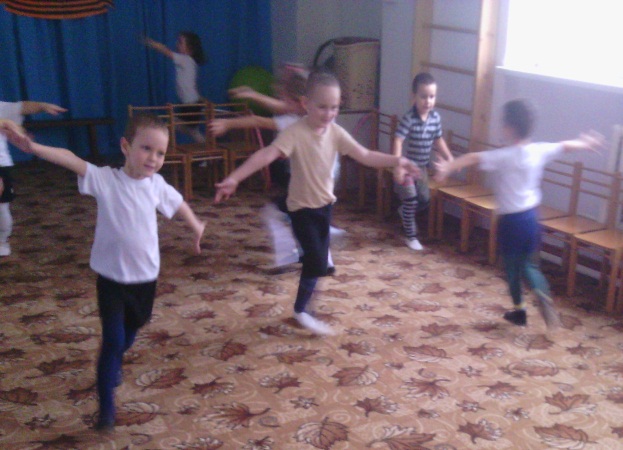 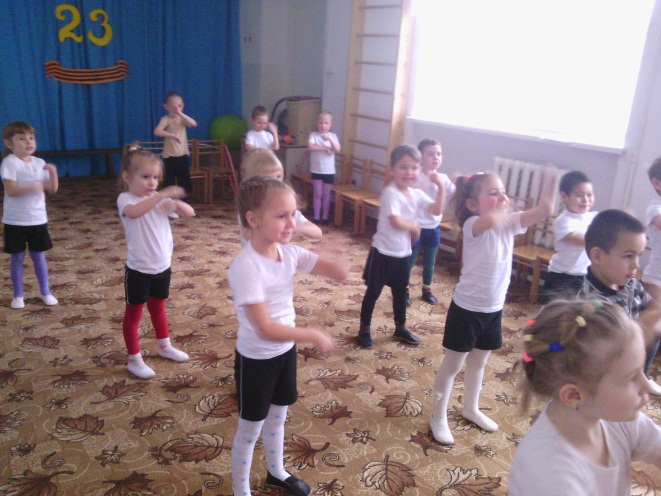 Мы солдаты, Храбрые ребята!
Мы пилоты, водим самолёты.
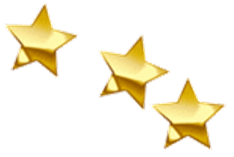 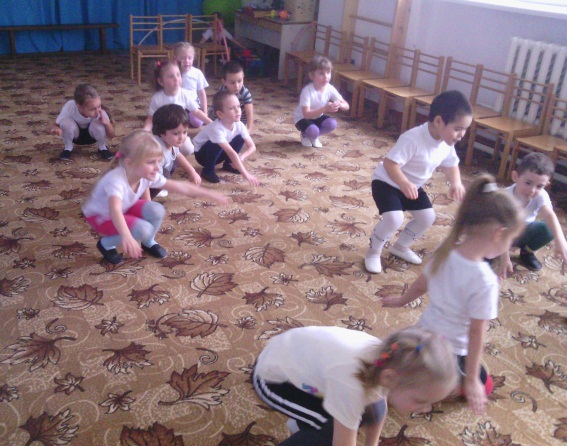 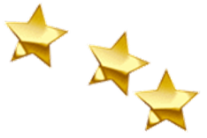 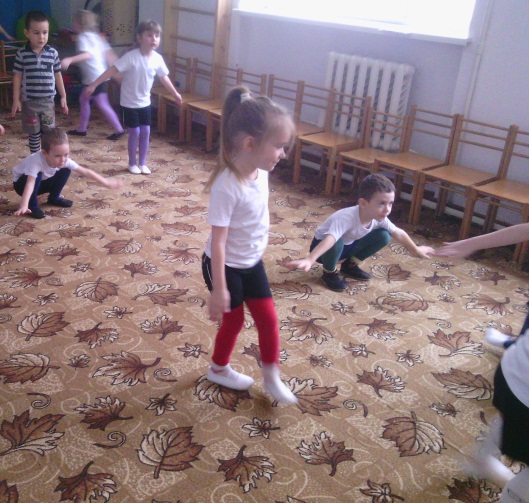 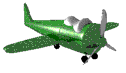 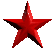 Конкурс «ЭРУДИТ»
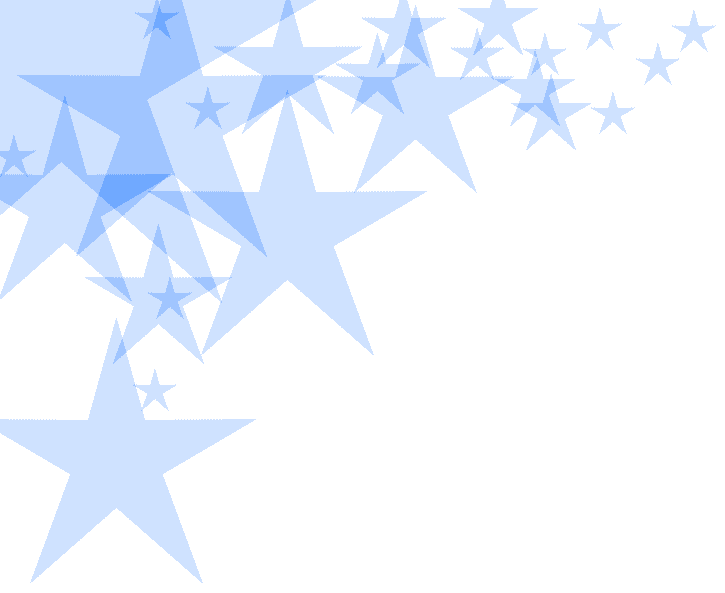 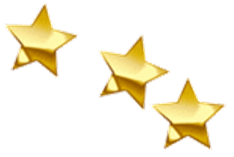 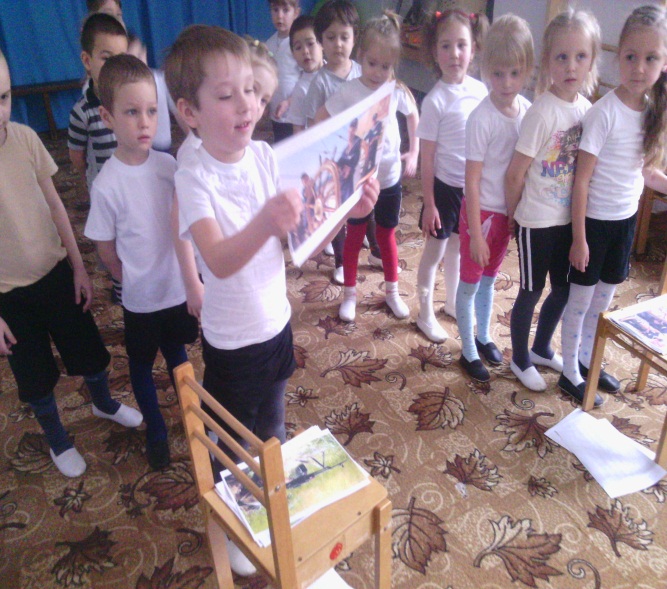 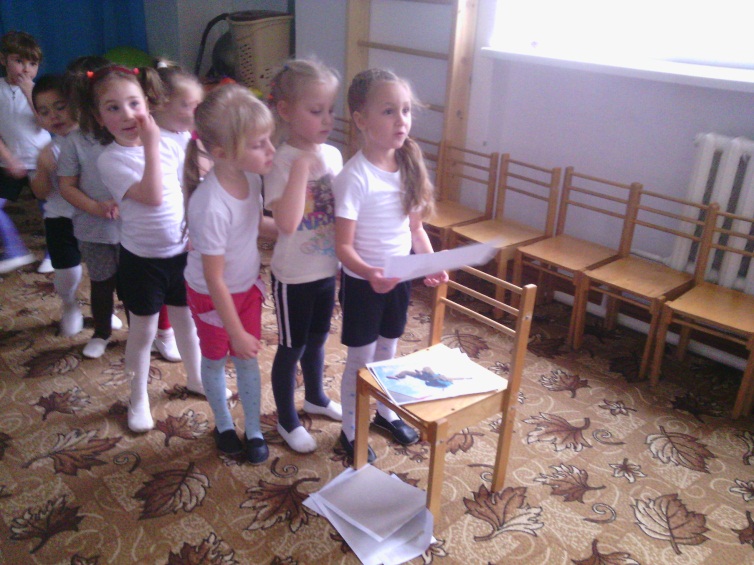 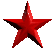 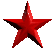 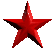 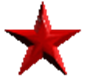 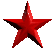 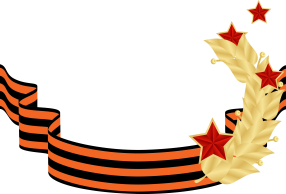 «Конкурс меткого стрелка! В цель попасть сумей-ка!»
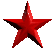 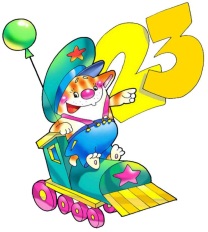 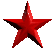 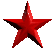 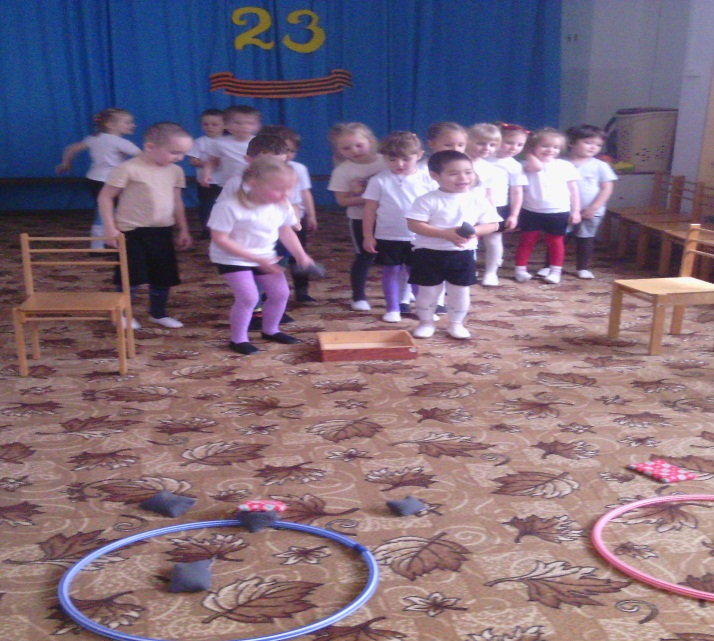 Есть у нас танкисты, 
Есть и моряки, 
Есть артиллеристы - 
Меткие стрелки. 
Наша армия сильна, 
Охраняет мир она!
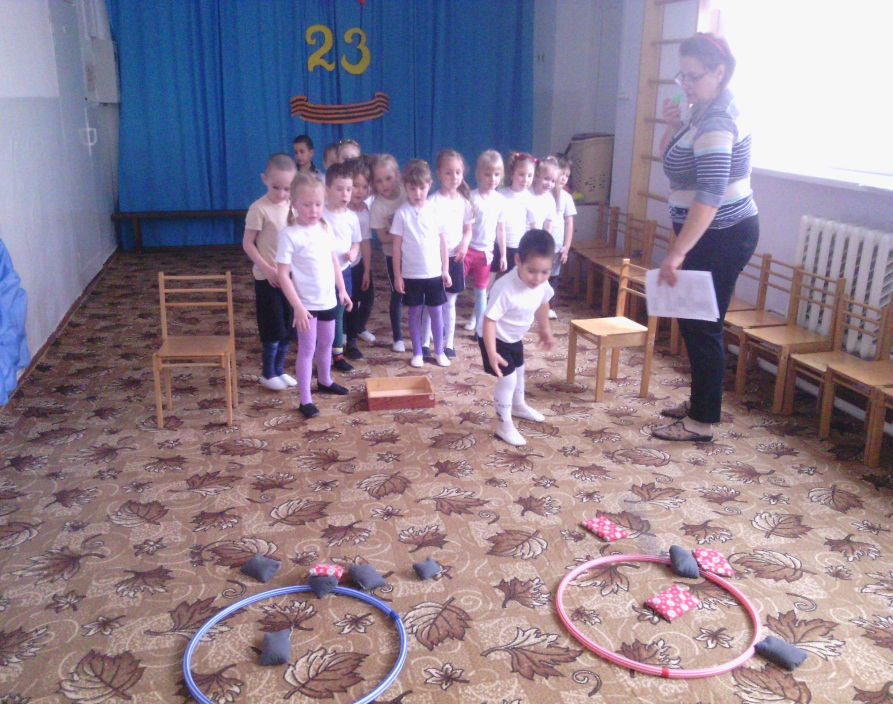 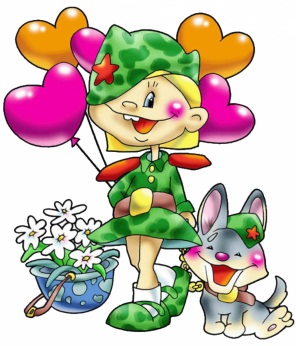 Капитаны молодцы !!!
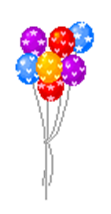 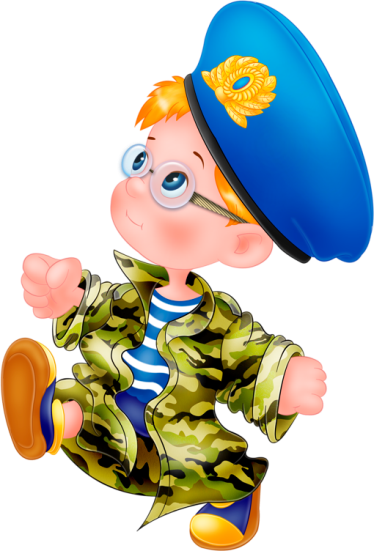 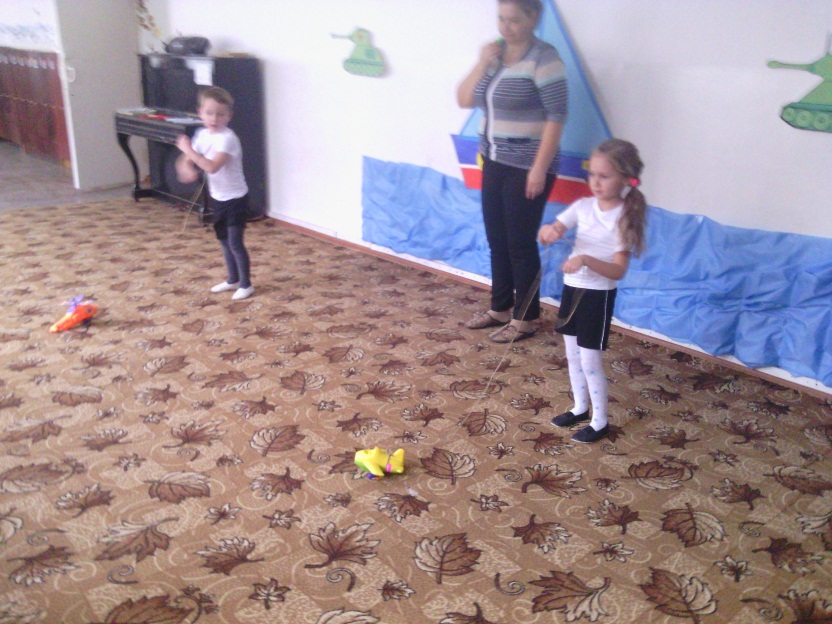 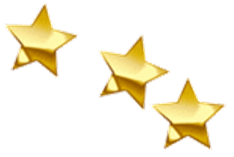 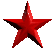 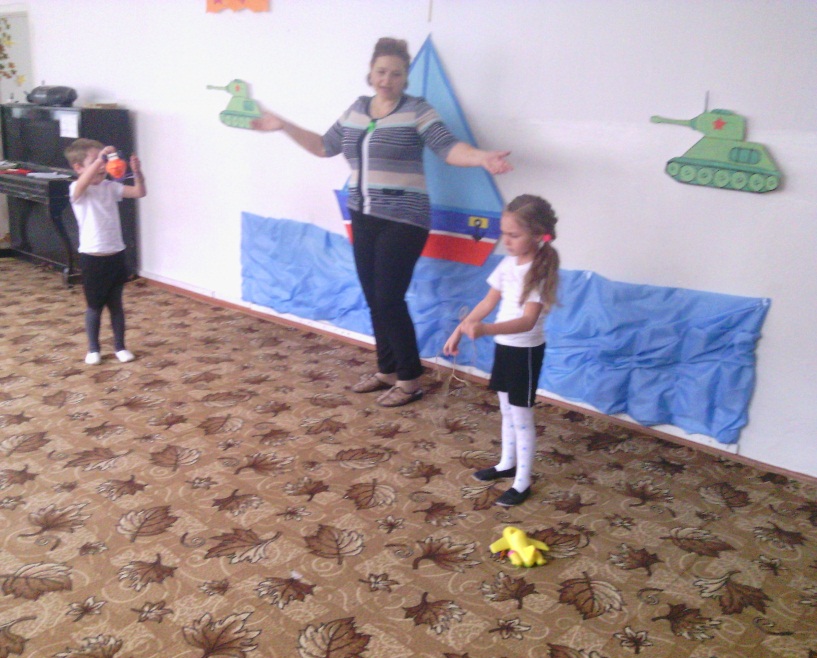 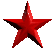 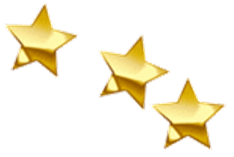 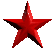 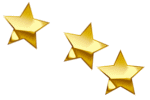 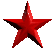 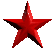 Пусть будет мир на всей планете,
Пусть люди счастливо живут,
Пусть больше радуются дети,
Играют, танцуют и песенки поют!
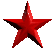 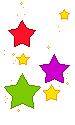 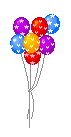 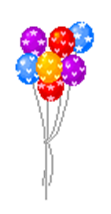 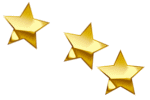 Тебя достойно оценили,Немало ты потратил сил!Тебе торжественно вручилиТо, что по праву заслужил!
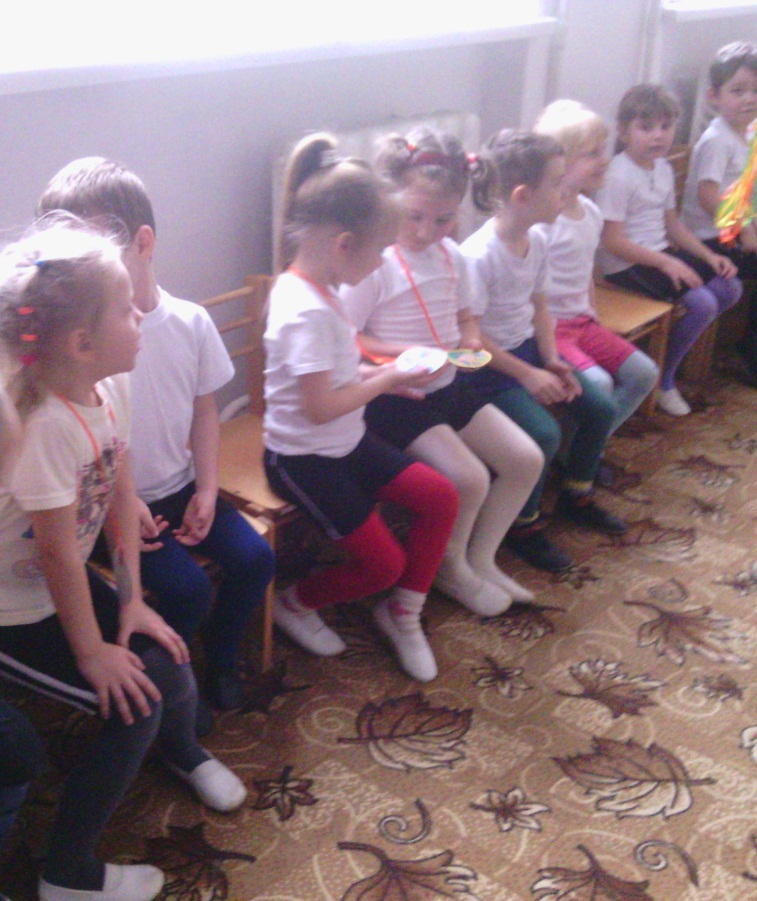 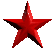 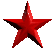 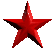